ANSIS Vocabularies
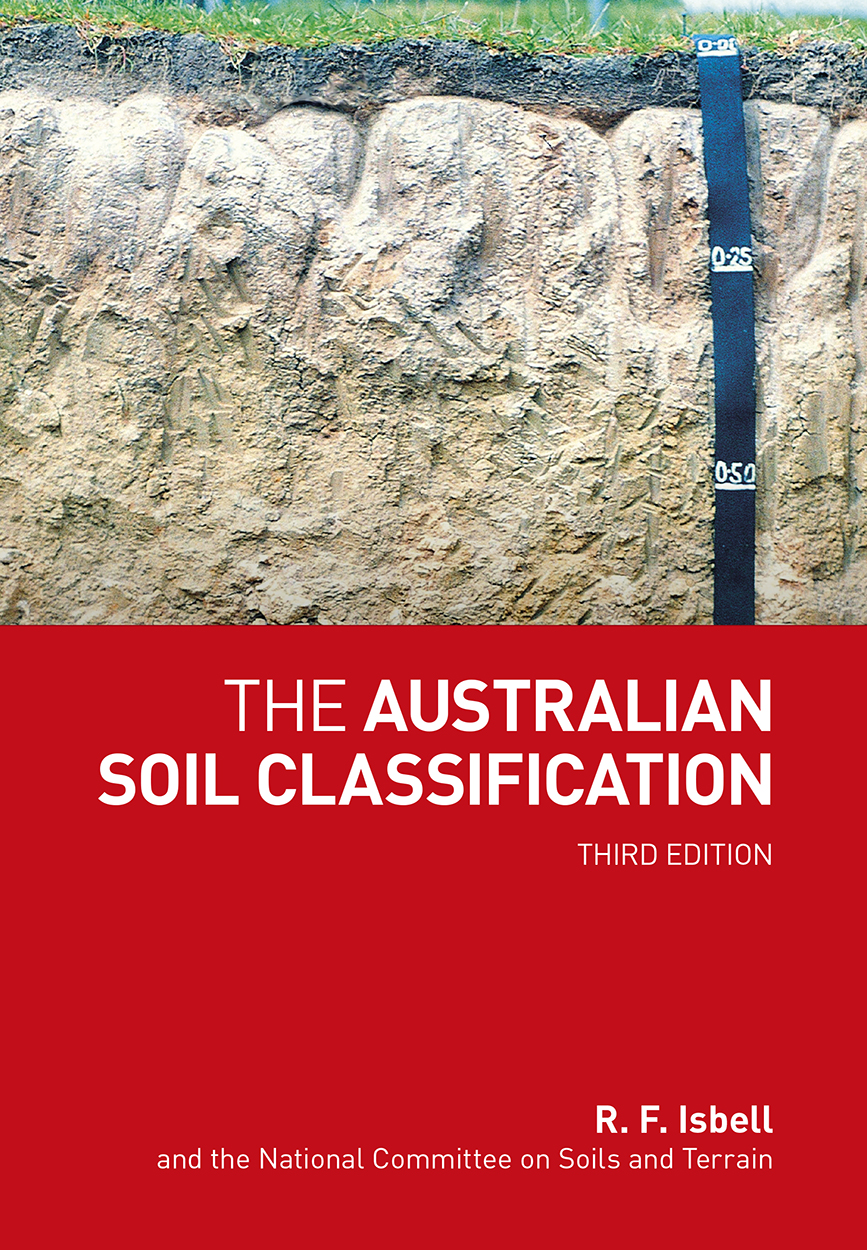 Megan Wong
Federation University
Simon J D Cox
CSIRO Land and Water
Linda Gregory
CSIRO Agriculture and Food
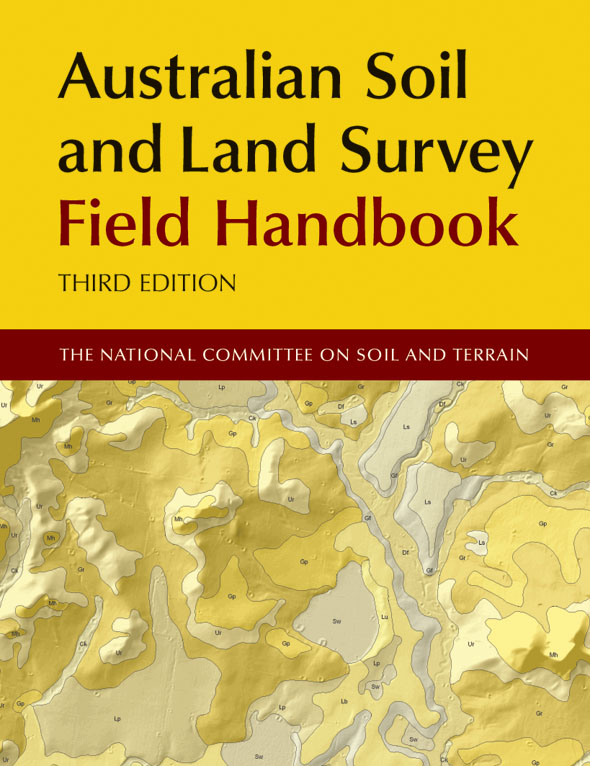 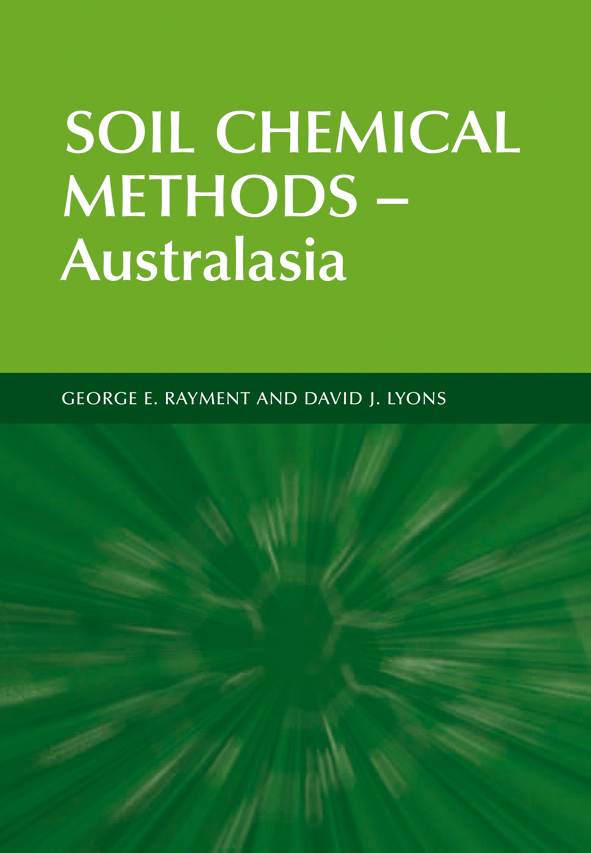 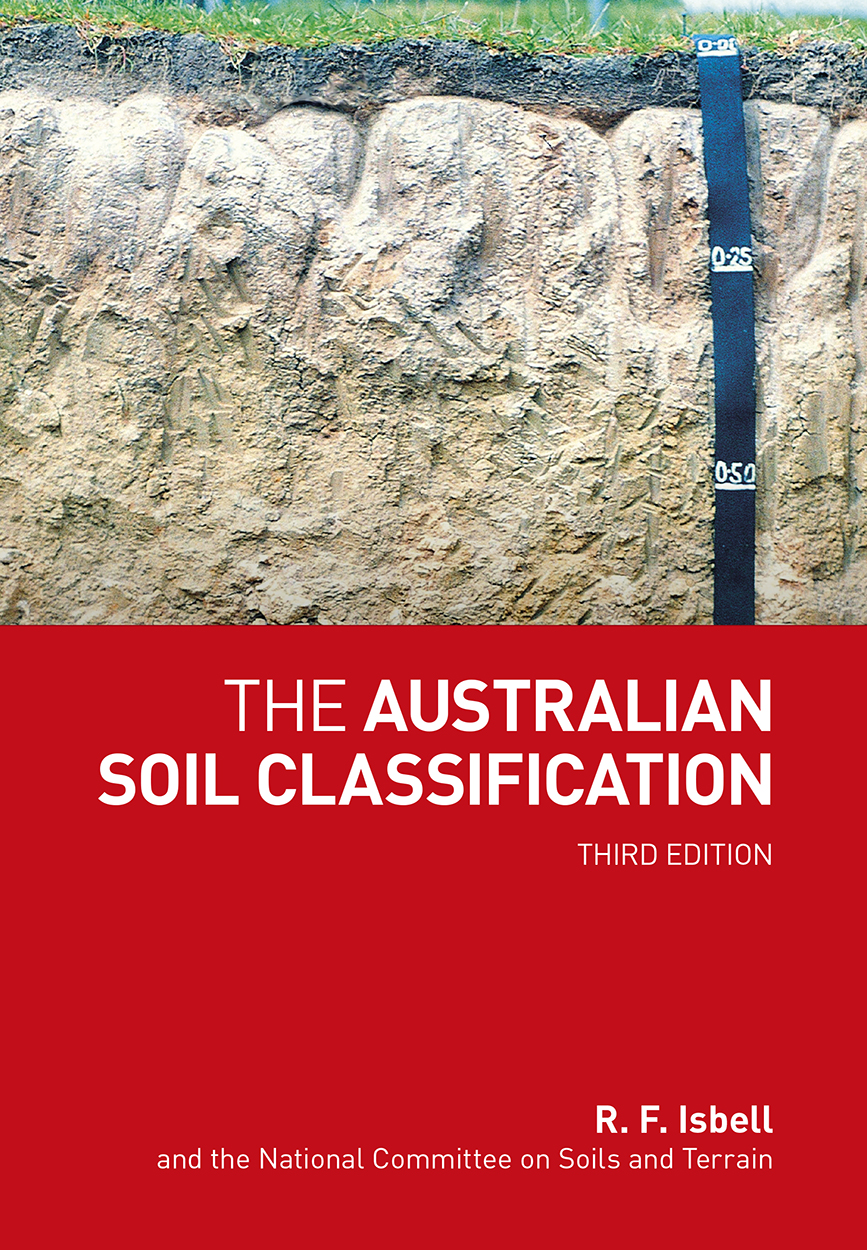 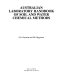 1992, 2011
1984, 1990, 2009, 2022?
1996, 2016, 2021
2
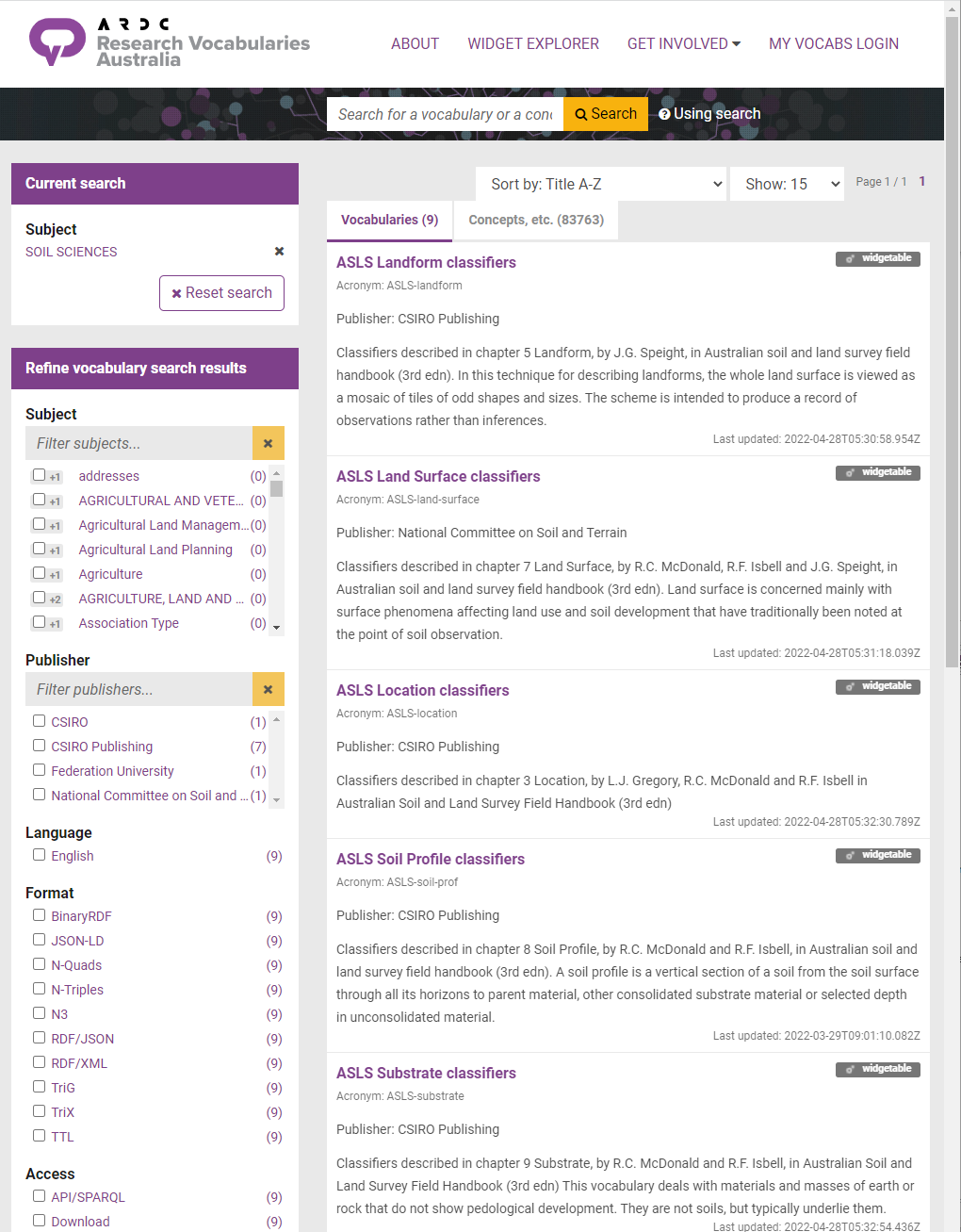 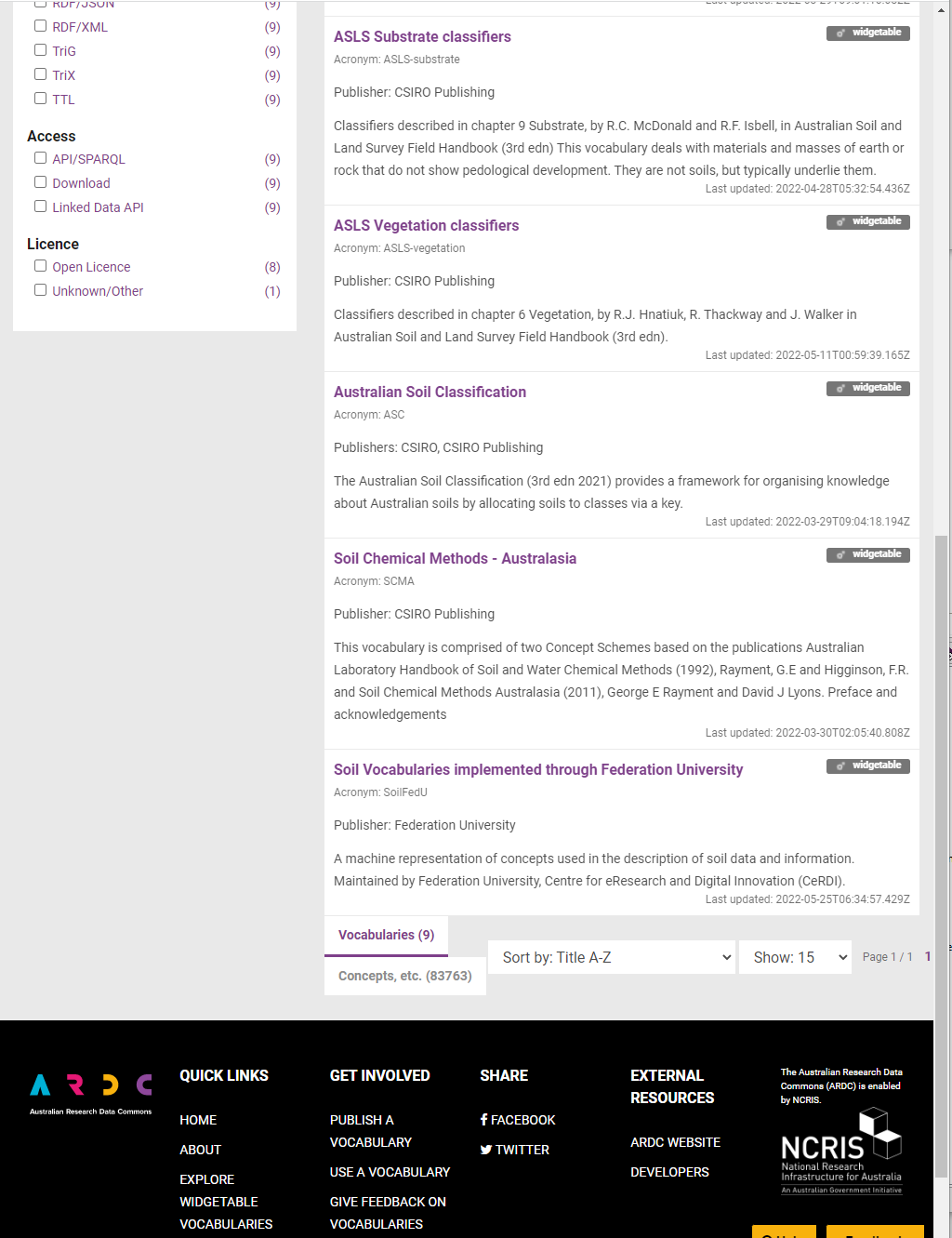 Soil science vocabularies at RVA
https://vocabs.ardc.edu.au/search/#!/?v_subject_labels=SOIL%20SCIENCES
3
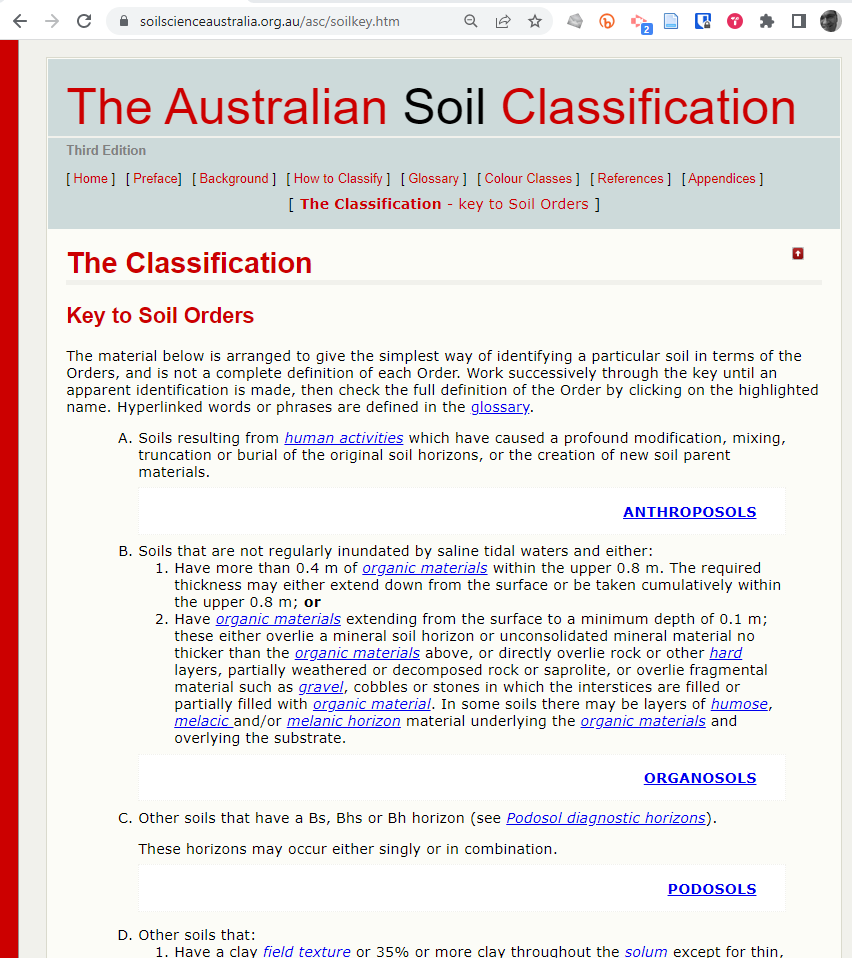 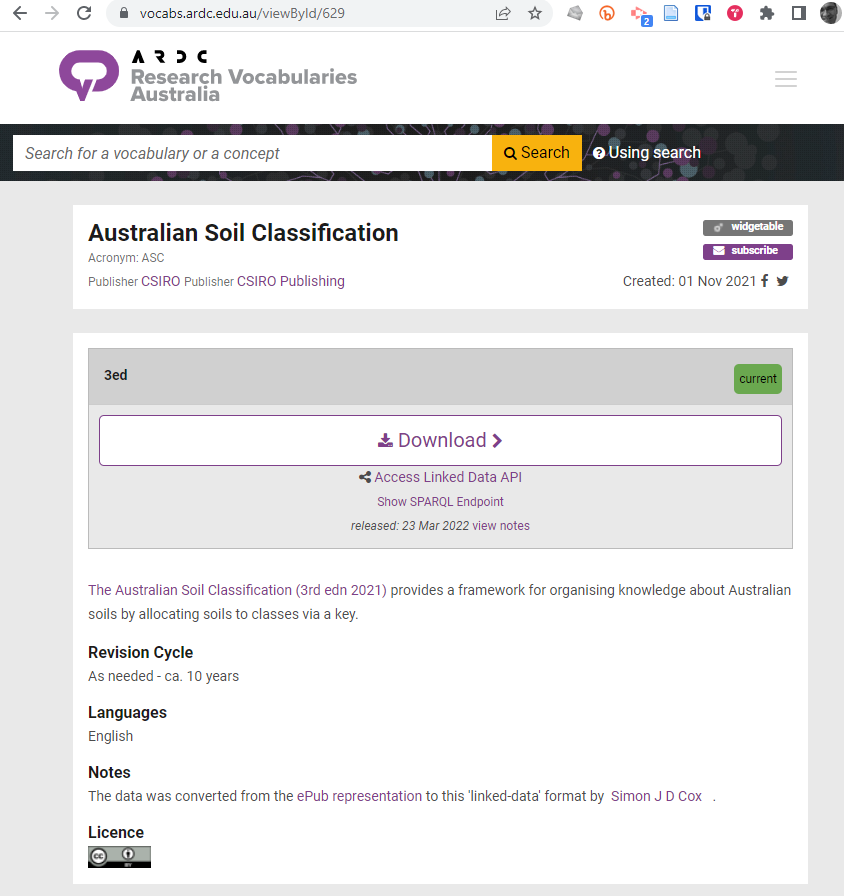 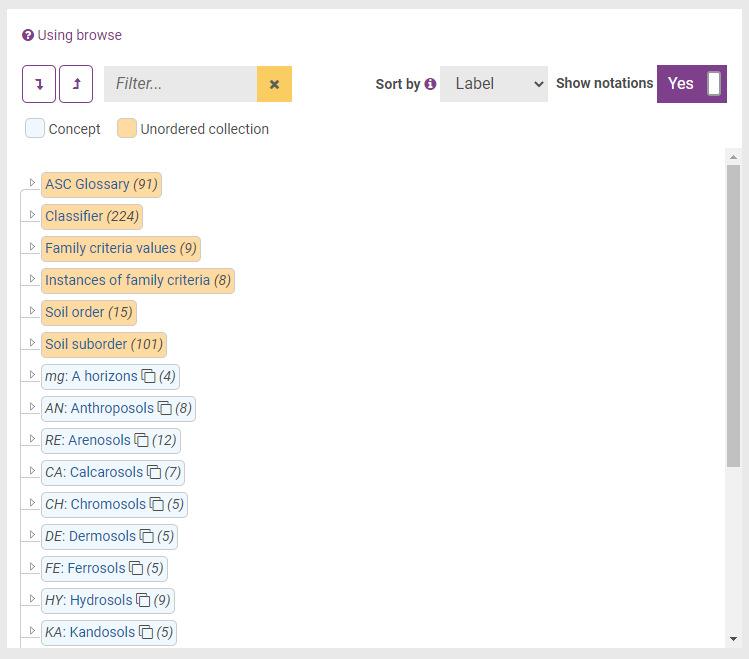 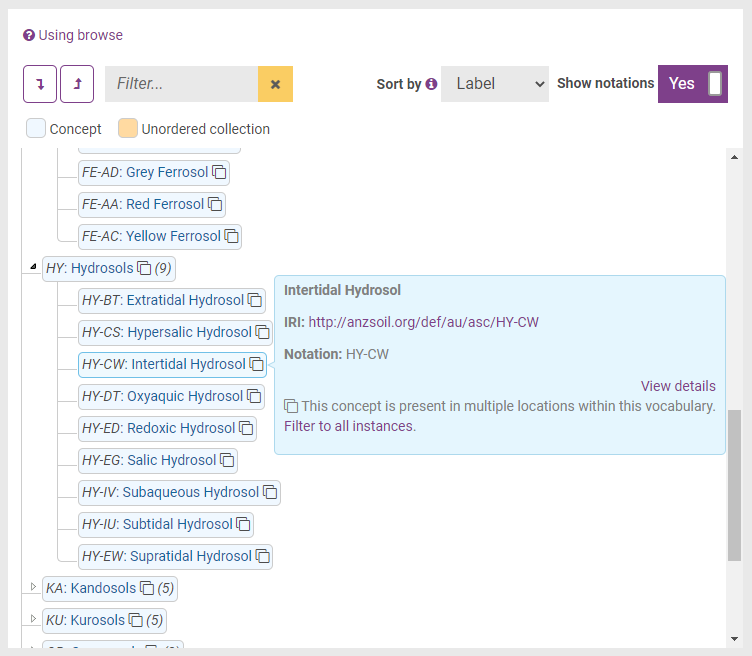 4
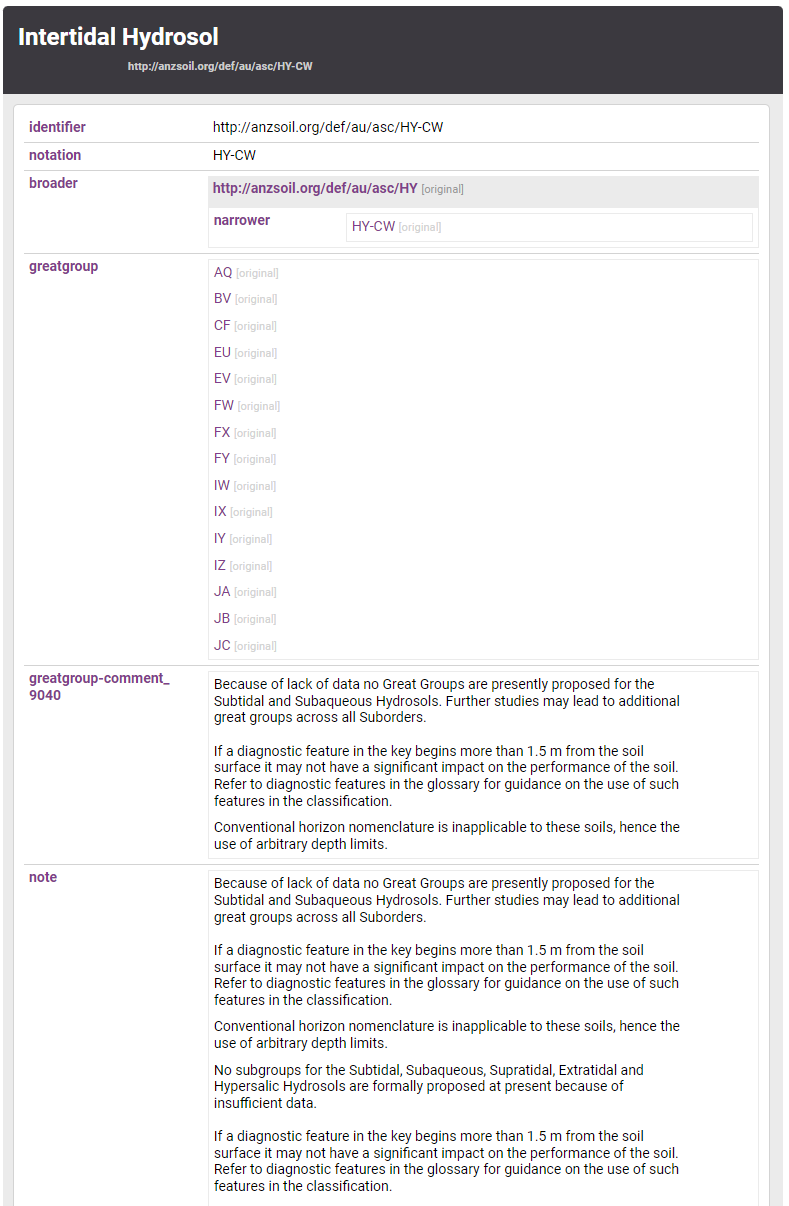 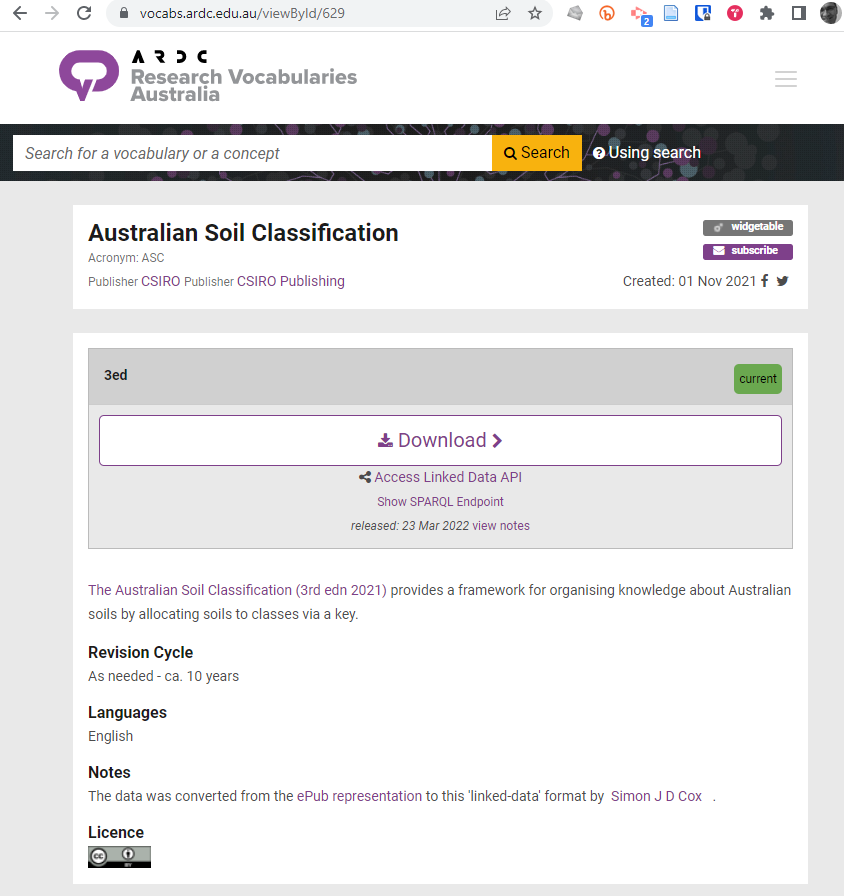 ASC @ RVA
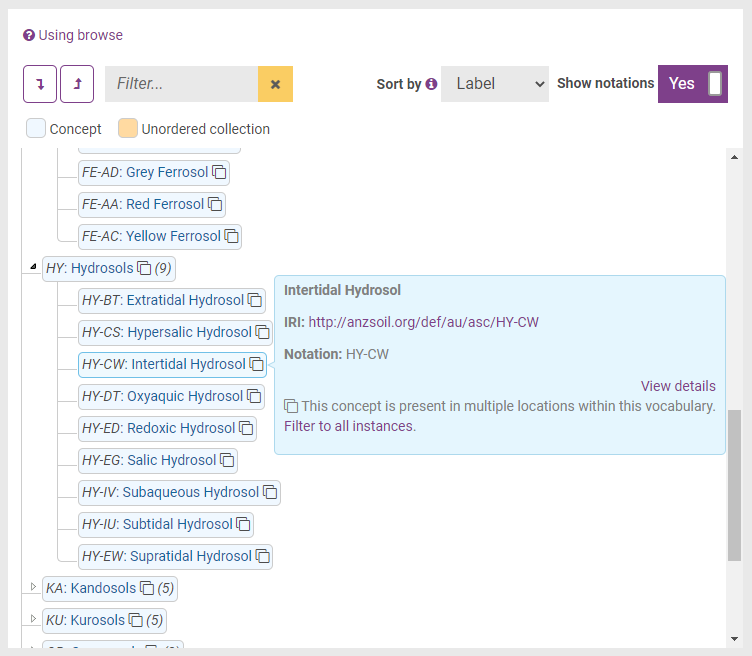 - This URI permanently denotes the concept 
- Complete enumeration of sub-orders
- Description enumerates the valid great-groups, sub-groups, families for the sub-order
Use this URI for the ‘browse’ view
http://anzsoil.org/def/au/asc-browse
5
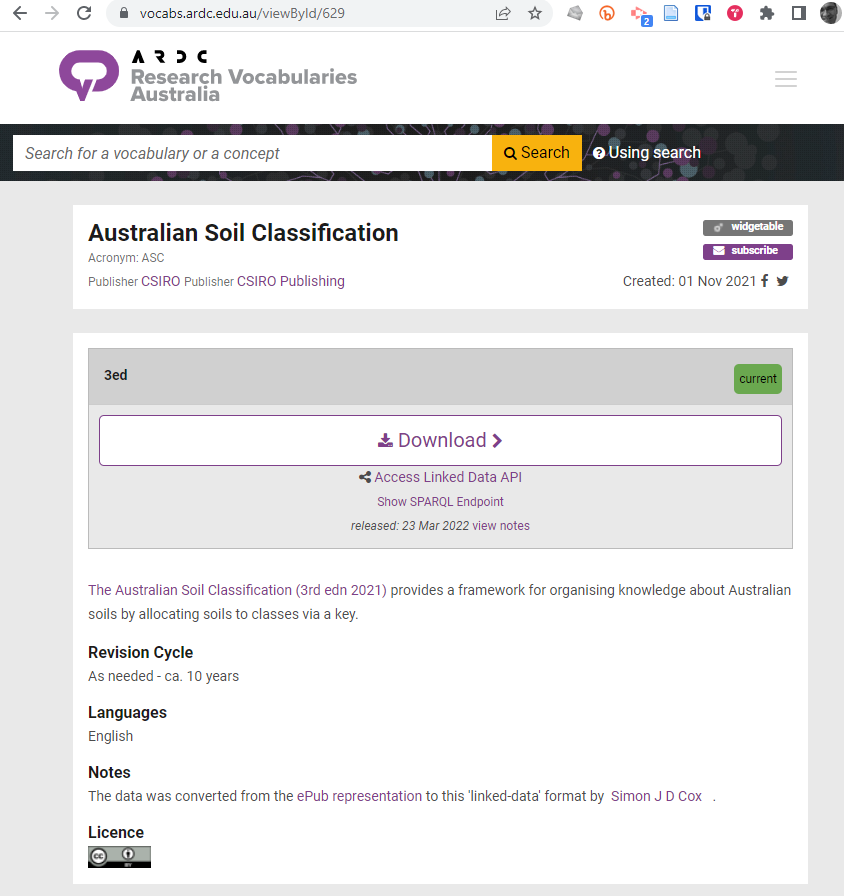 Machine readable
Download each separate concept




Or the vocabulary as-a-whole

Or access the SPARQL Endpoint
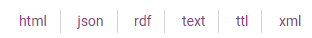 6
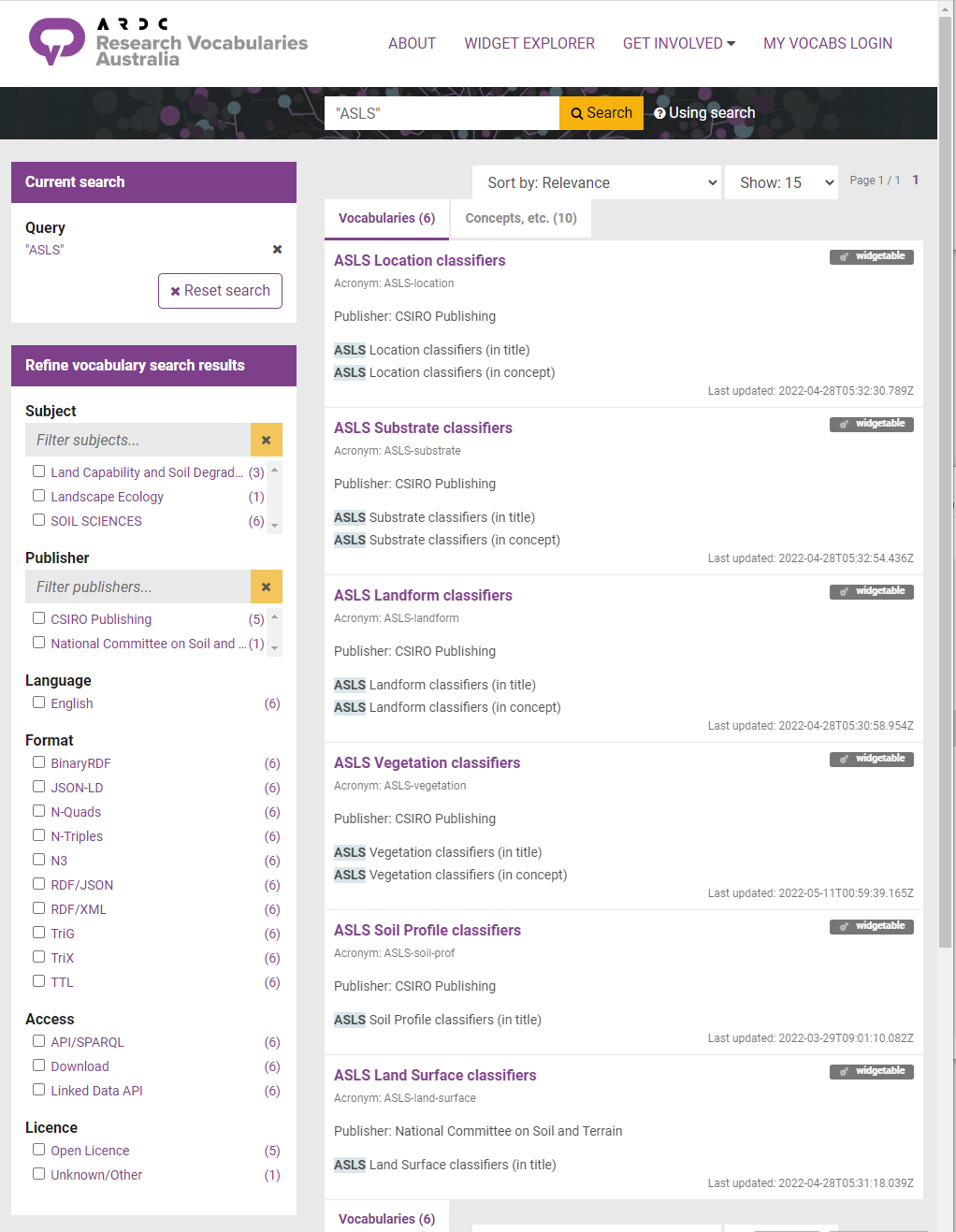 ASLS – third edition
Each chapter is (currently) a separate vocabulary: 
      different authors               different attribution and governance

https://vocabs.ardc.edu.au/search/#!/?q=“ASLS”
7
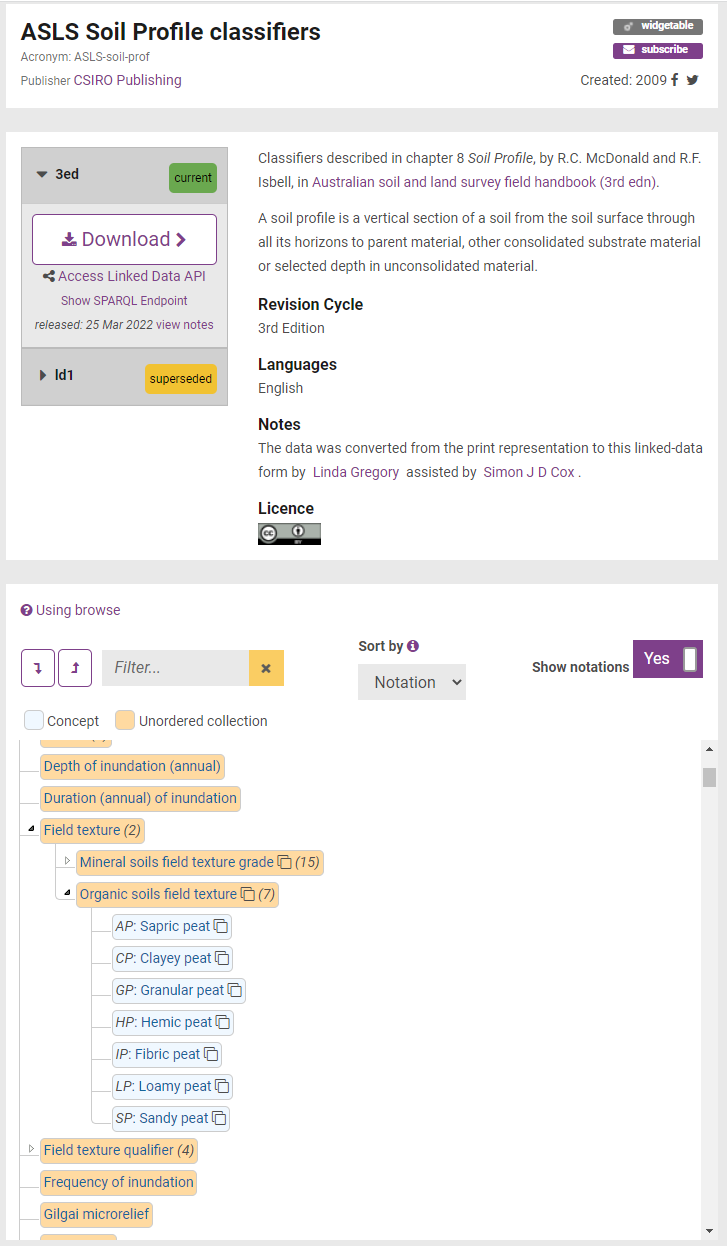 ASLS Soil Profile
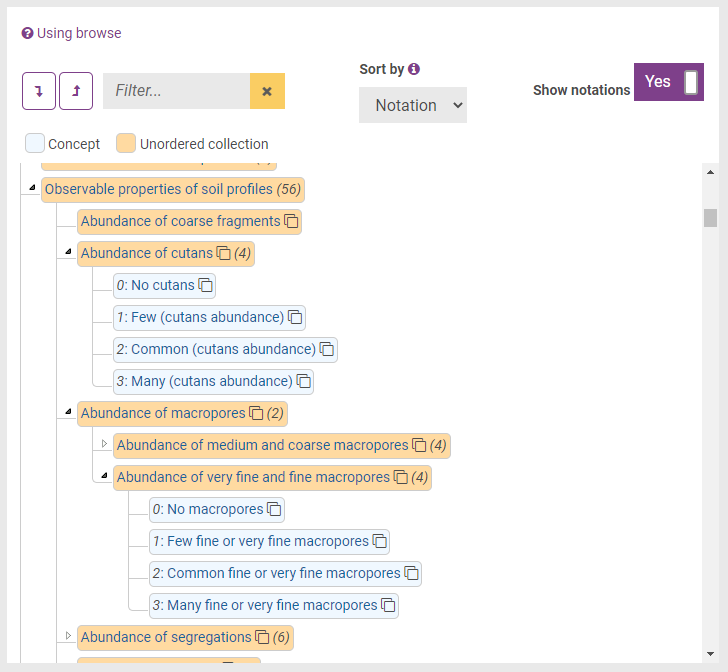 Hierarchical arrangement reflects ordering within the chapter
8
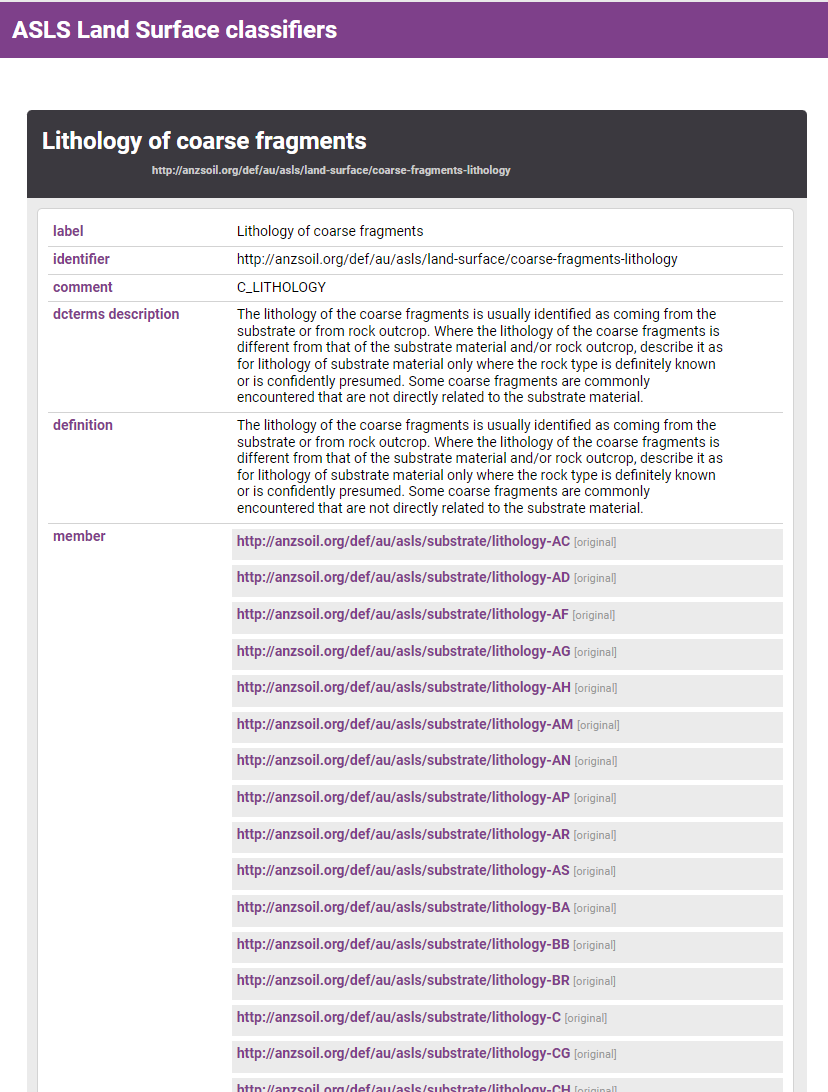 ASLS
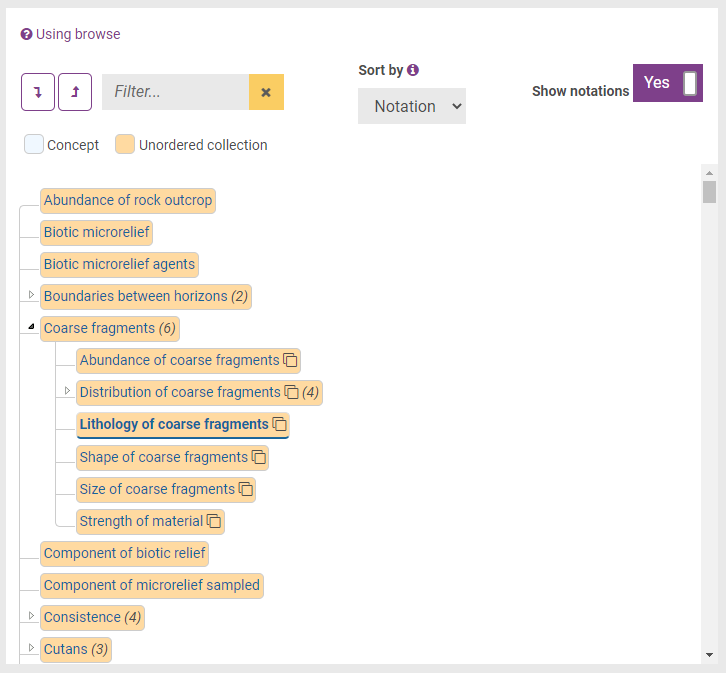 Cross-reference between chapters where necessary
9
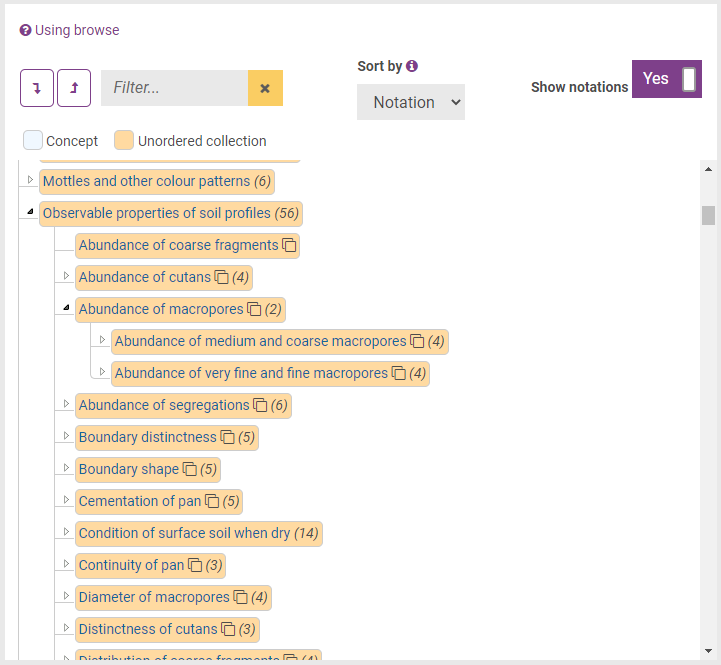 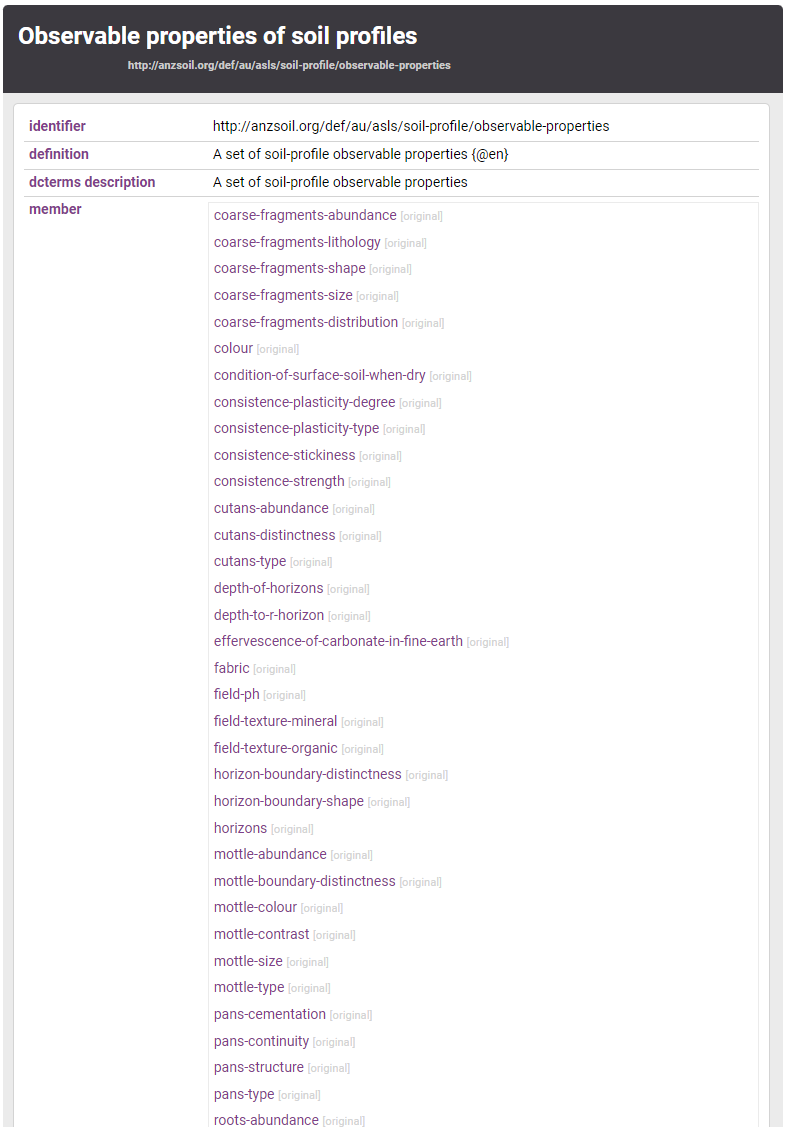 ‘Observable properties’
10
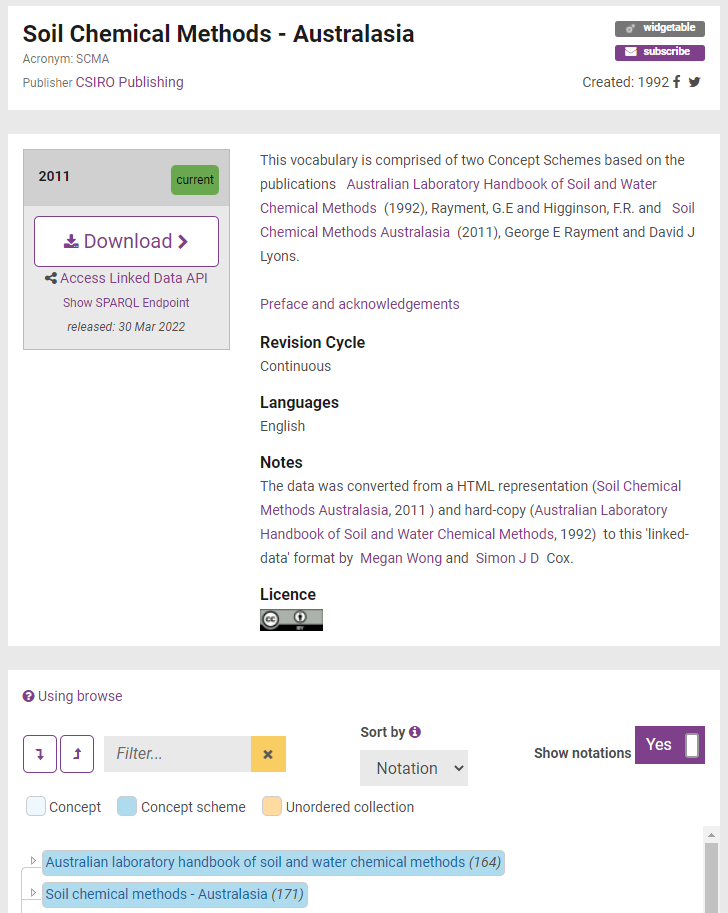 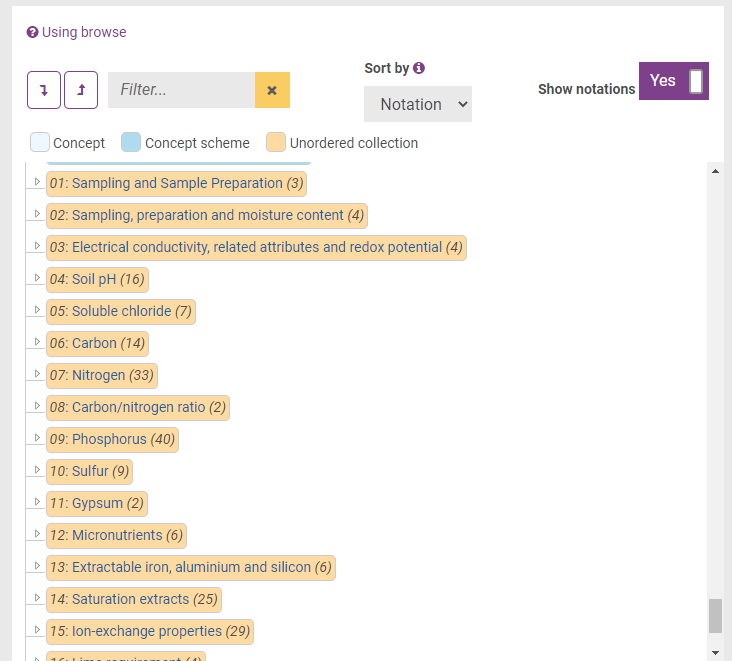 Soil Chemical Methods
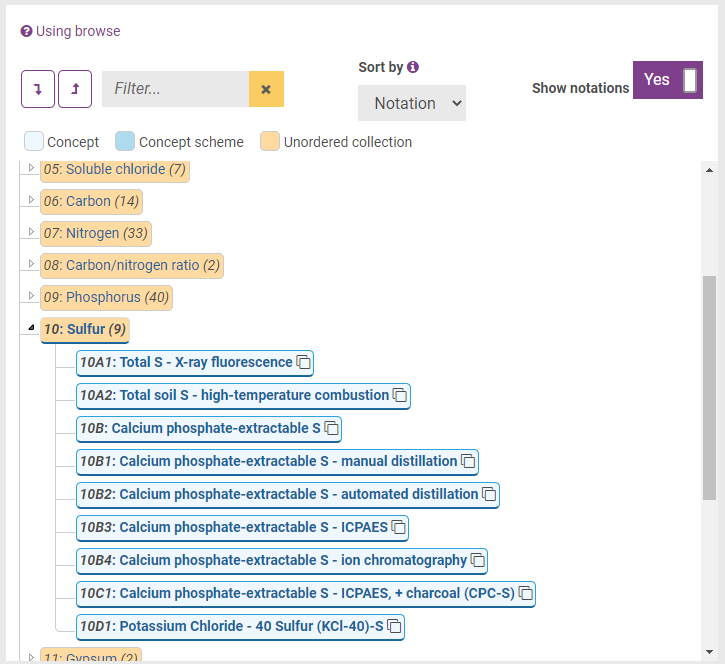 Two editions
SWCM
SCMA

URIs don’t change for methods carried over

Some methods retired
11
Maintaining the soil vocabularies
ASC & ASLS 
revision recent or pending
SCM 
no planned update
12
How does the revision process work?
How is the normative content represented? – in a document, spreadsheet, database …Where is it stored?
Who manages the normative content? 
Who can propose changes? 
How are change proposals recorded? – tracker, tickets, issues
How are change proposals evaluated? How much consultation? Is the deliberation public or private?How is consensus reached?
How is a new release (edition) scheduled? How are editions denoted (e.g. number, name)? 
What are the products and how are they generated? (book, database, website, FAIR vocabulary)
Is the FAIR representation (i.e. RDF/SKOS file) different to the normative artefact? How is the FAIR representation synched? 
How is the FAIR version online updated?
13
General patterns in maintaining a FAIR vocabulary
Concerns

Scope and Context 
Stakeholders
Content Management arrangements
Change Requests, Revisions and Releases
Change Implementation and Communication 
Persistence and Sustainability
Roles

Owner               agency, learned society, or another peak body
Sponsor 
Publisher           commercial rights holder
Steward            manages revision of content
Contributor        submit content changes
Reviewer           evaluate change proposals 
Custodian        manages normative artefacts
Users                discipline, jurisdiction, market, project team

Maintainers of a dependent vocabulary
Potential users   if changes to status, content or presentation
Service administrator
Service host
14
Maintaining the soil vocabularies
ASC
revision 2021
Owner: NCST
Steward: Noel Schoknecht
Contributors: ?
Reviewers: ?
FAIR Custodian: ANSIS 
Release strategy: vocabulary as-a-whole is a new numbered edition
ASLS 
revision pending (2022?)
Owner: NCST
Steward: Andrew Biggs
Contributors: Ben Sparrow, NCST 
Reviewers: NCST
FAIR Custodian: ANSIS
Release strategy: vocabulary as-a-whole is a new numbered edition
SCM 
no update of SCMA is planned
Registry solution?
15
Soil Chemical Methods
Revision history and plans

Editions have different names – 
SWCM 1992
SCMA 2011
Method codes are preserved 
No plans for a new print edition

N.B. Methods (and codes) currently imply a combined procedure and analyte
What are the actual requirements?

Accessible description of every method mentioned in any dataset
A way to find a suitable method
A way to register a new method
Who is authorized to propose?
Can a standard structure be implemented as a Form? 
Is a reference to a paper or lab manual acceptable?
Who validates a new proposal?

Separate procedures from analytes
Analytes should reference an external source – CAS or ChEBI
16
Vocabulary dependencies
QUDT
ChEBI
17
Example of community governance process
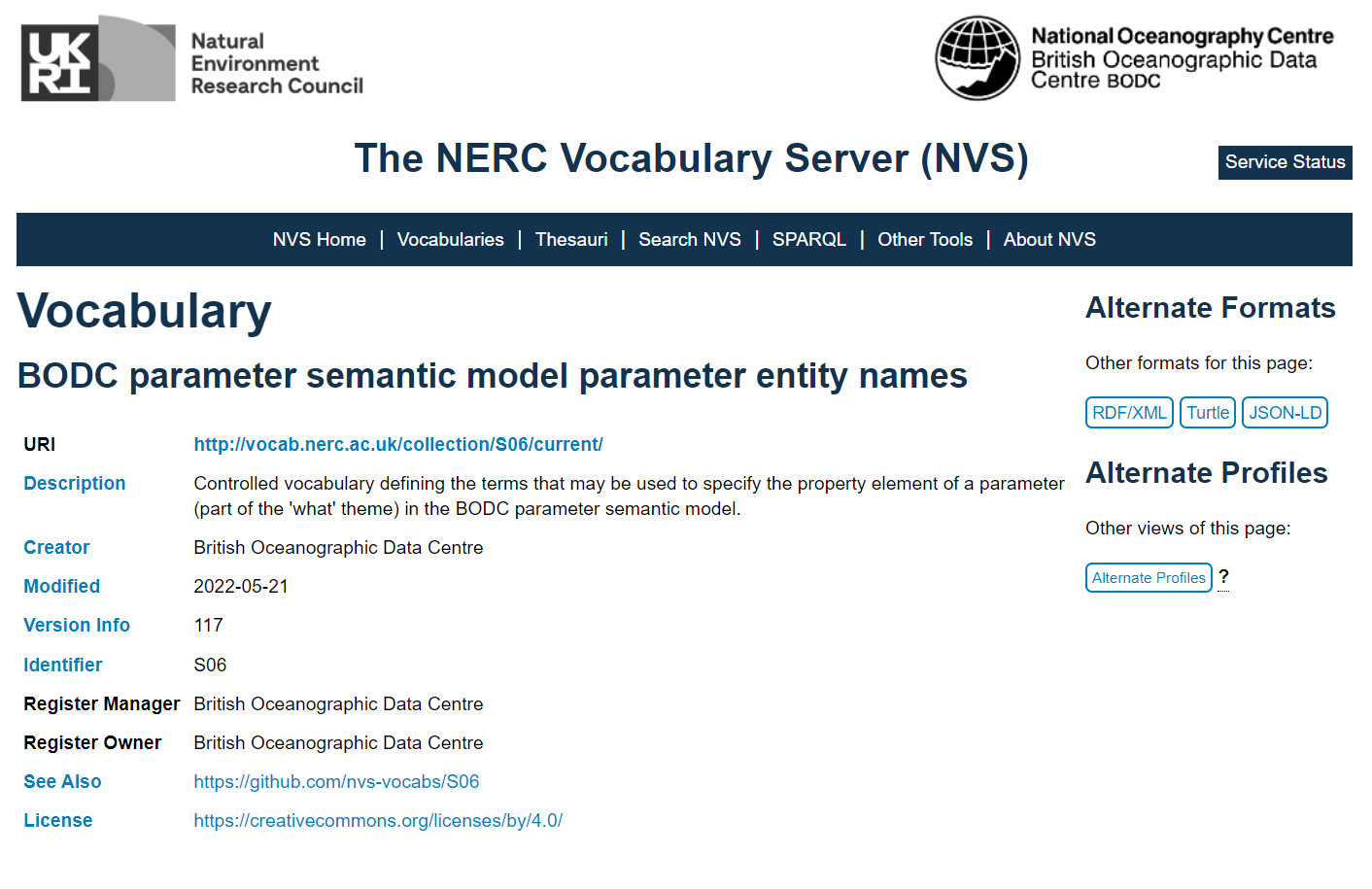 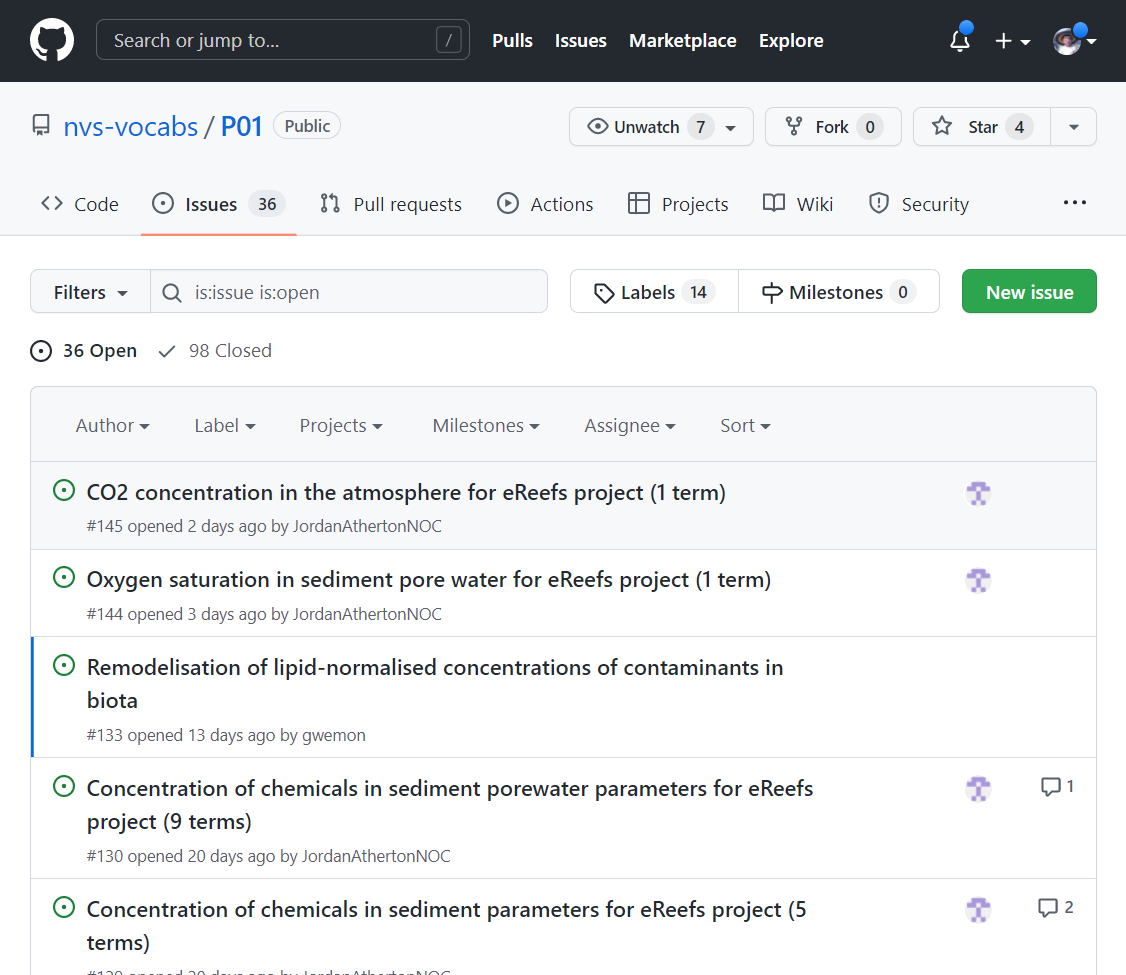 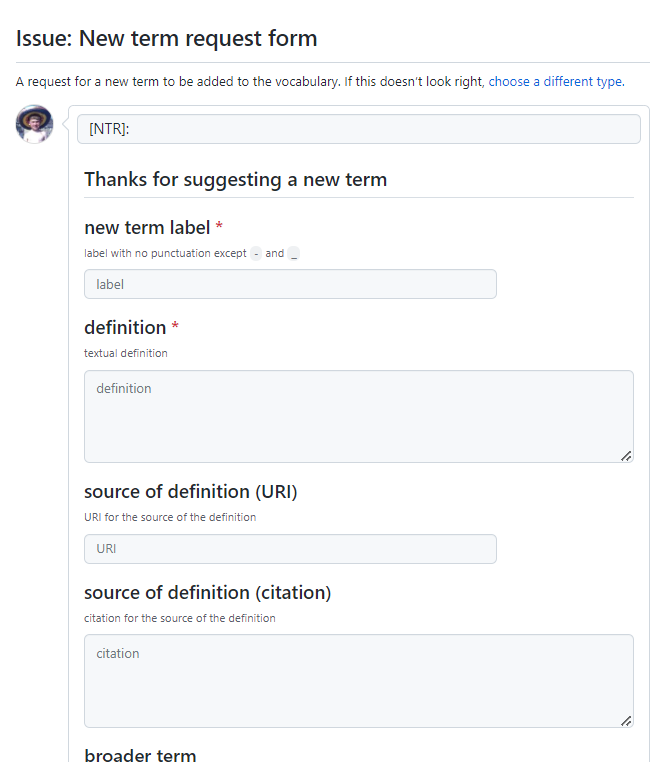 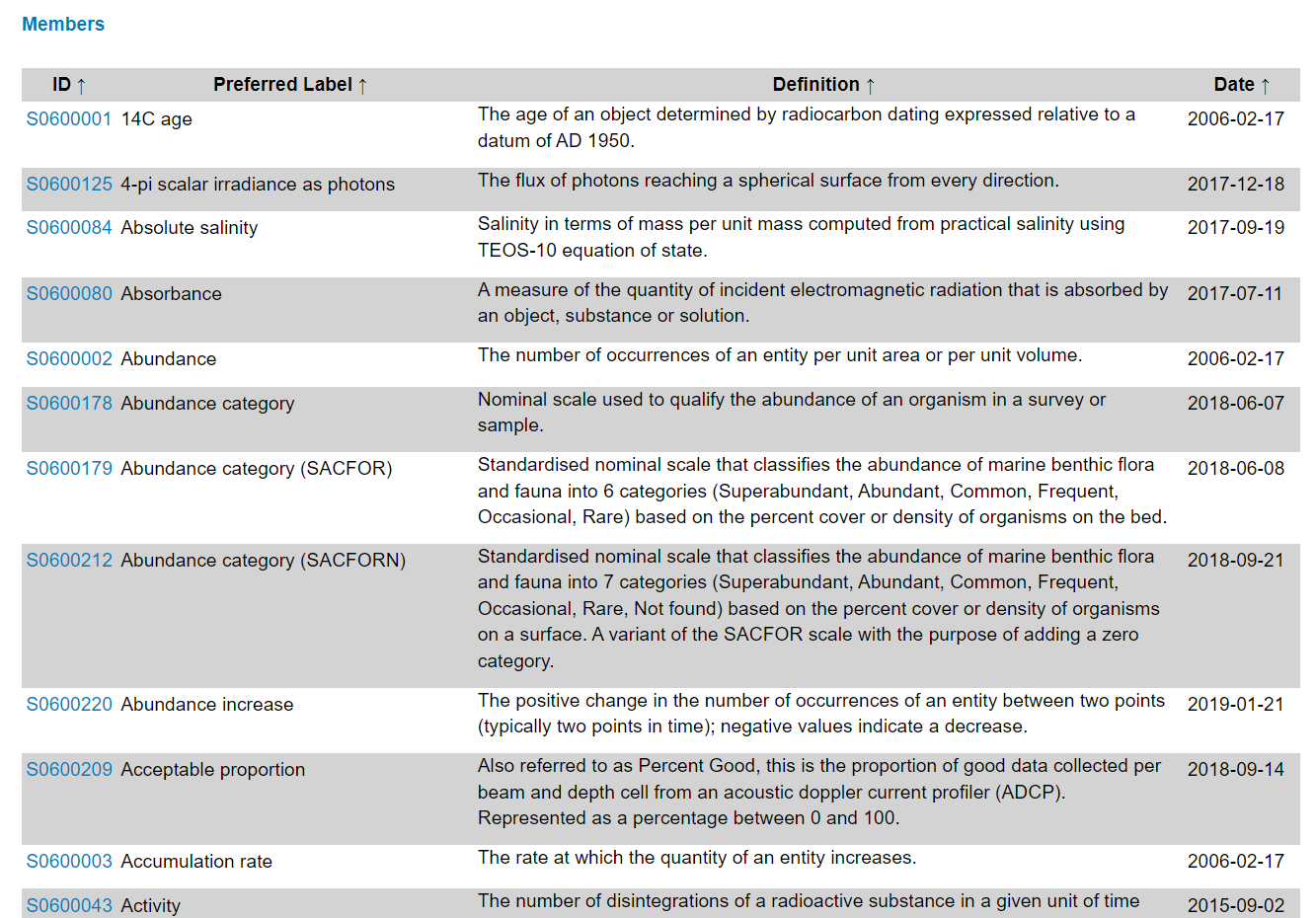 18